Государственное бюджетное дошкольное  образовательное учреждение детский сад № 67 Красногвардейского района Санкт-Петербурга.
Проект: «Моя любимая книга»
Воспитатель: Цхведадзе Ирина Георгиевна
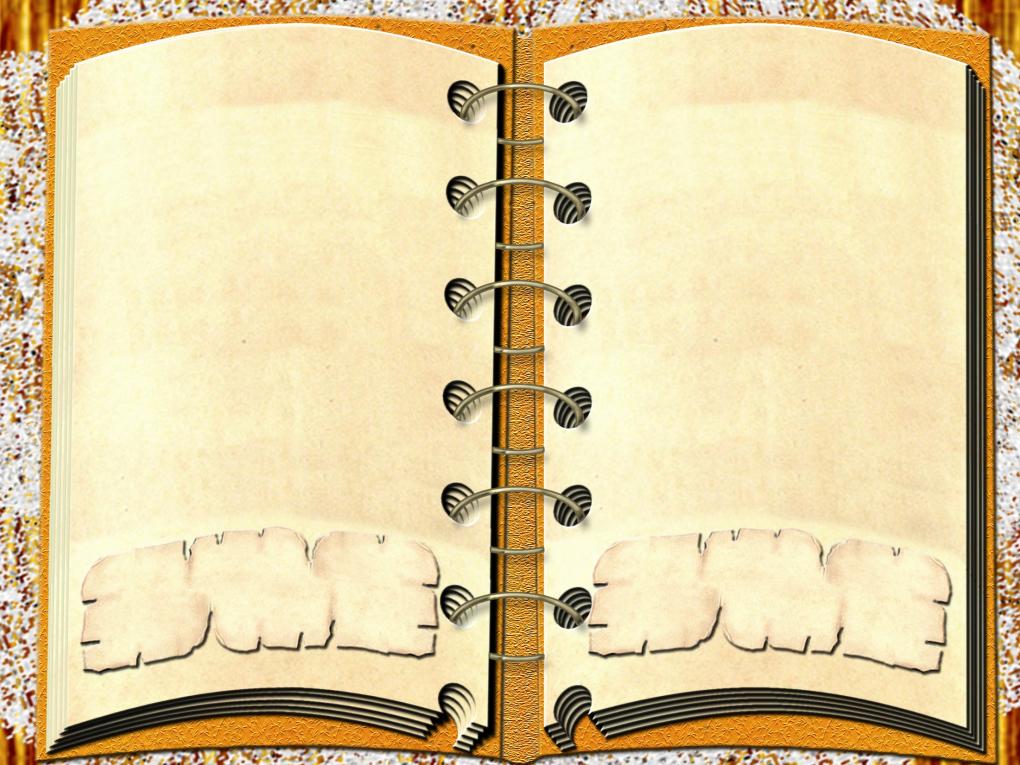 Задачи проекта: 

Дети приносят любимую книгу;
«Интервью». Каждый ребёнок
 презентует свою книгу, рассказывает
 краткое содержание ;
3.     Распределение книг по литературным  
жанрам;
4.     Выставка любимых книг детей
 «Музей книг»;
5.     Коллективная работа в рамках проекта
 по мотивам сказки К. Чуковского
«Муха Цокотуха»;
6.     Театральная деятельность  в рамках 
Проекта.
7.     Создание продукта – спектакль
 «Муха Цокотуха»
Цель проекта:
 
познакомить детей с различными 
жанрами детской литературы.
Любимые книги детей
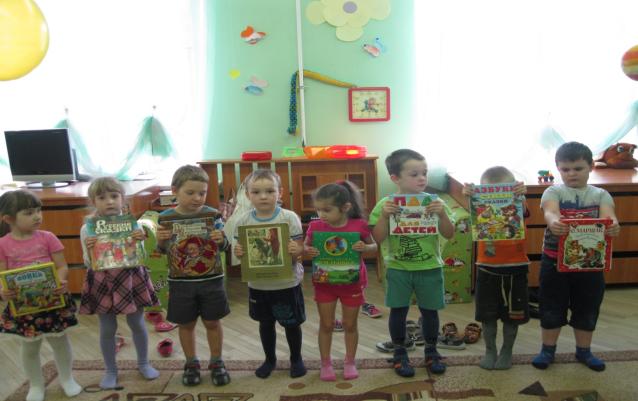 Интервью
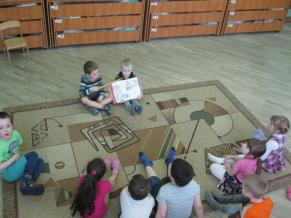 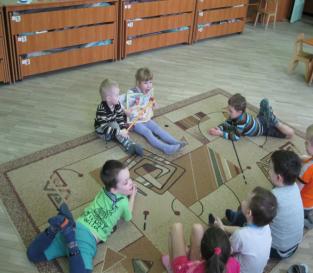 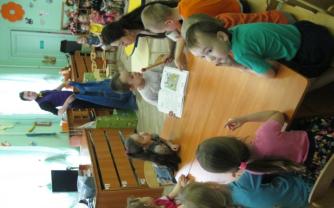 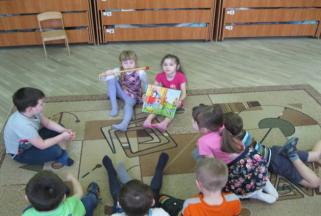 Выставка «Музей книг»
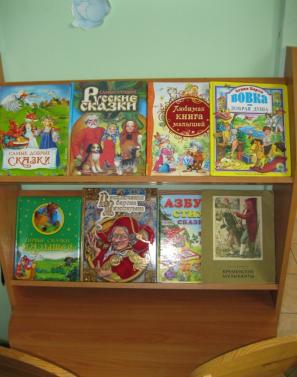 Коллективная работа.
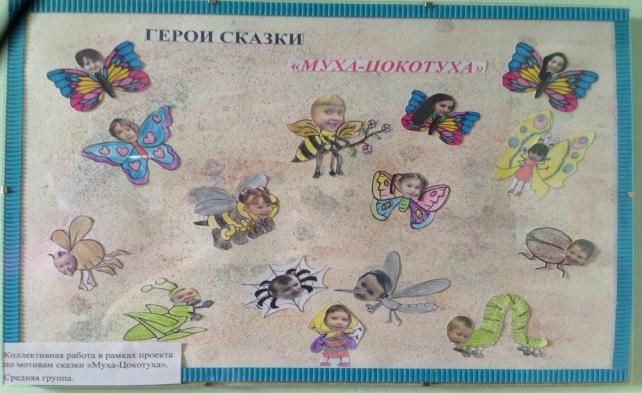 Продукт-спектакль: «Муха-Цокотуха»
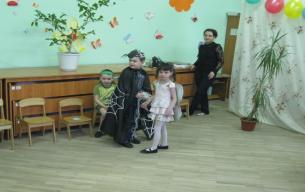 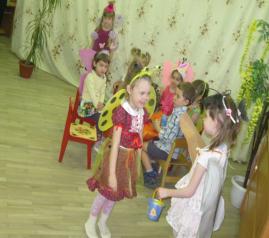 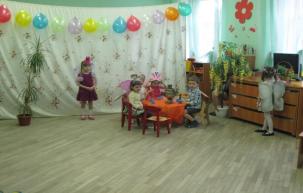 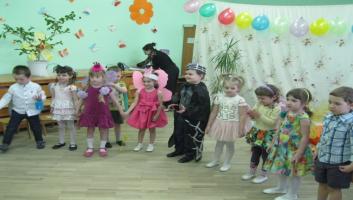 Спасибо за внимание